PIA 3395
Development Theories
Week Nine
Development Planning, Theory and Economics
I. Literary Map

II. Golden Oldies

III. Synthesis
Definition
Planning is the application of rational ordered choice to social and economic affairs. 

Note: For more on Planning see material in Picard’s course, PIA 2501- Development Policy and Management
Classic Planning Model
"How Rational is Rational Planning  Choice?”
Goals of Development Planning- One
Foster economic growth

Strengthen human and organizational capacities

Plan and develop physical infrastructure (roads, dams, railways, buildings, etc.)

Establish priorities in the use of scarce resources
Regional Planning Processes
Goals of Development Planning- Two
Promotion greater equality in the distribution of opportunities income and power

Provide a framework for wider participation in the economic system

Support social capital development, in the form of stronger families, communities, interest associations and grass-root institutions
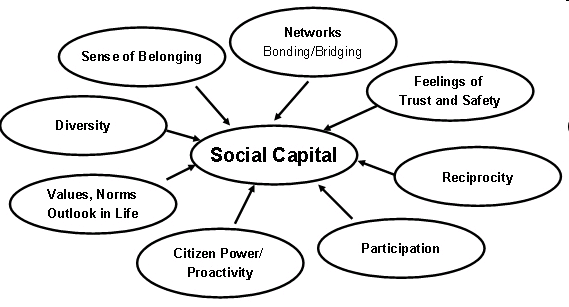 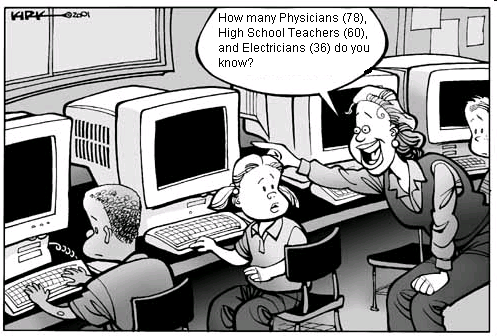 Planning Growth Models- One
1.  Unbalanced Growth

2.  Unbalanced growth and Distribution

3.   Balanced Growth

4. Capital accumulation and Balanced Growth
Unbalanced Growth
Walt Rostow
Leading Sector Theory
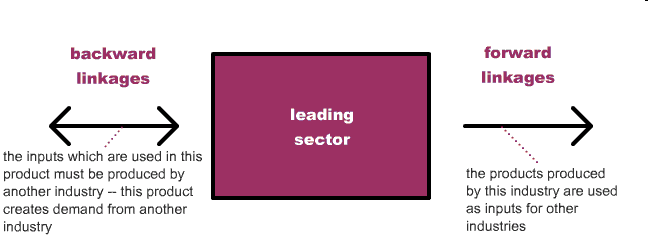 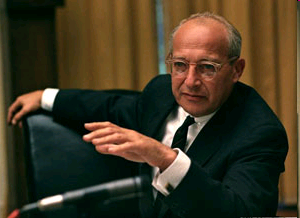 Planning Growth Models-Two
5. Growth Poles

6. Project Planning

7. Rapid Appraisal and people centered development

8. Human Resource Planning
Growth Pole Model
Problems with Planning- One
Bureaucratic inefficiency, Administrative and Political Constraints constitute a major limitation on development planning;

The political Problem-1 development strategies often parallel but ignore political realities. There are limits on political compromise and local level autonomy;
“Some inefficiency may be inevitable in a post-disaster climate of confusion”
Problems with Planning- Two
Issue of planning vs. ways in which budget priorities are set. The recurrent budget problem and incrementalism. Planning is an allocation process that contradicts budget allocations (Planning vs. Budgeting issue).

Political Problem-2- Definition of politics as the “Authoritative Allocation of Values.” Pluralist Politics vs. central direction are conceptually in conflict (Criticism of slowness of process)
Snail’s Pace
Problems with Planning- Three
It became almost a magic term.  Five year plans of over 1500 pages for a country of less than a million people 

Part of the unfulfilled rhetoric of development
The Classic Picture
Problems with Planning- Four
Mandated by technical assistance. Planning became the mechanism for donor involvement via projects: limits money and time commitment

Expanded government meant specialized planning organizations and the rise of development economics as a discipline. The Failure of development and the limits of the econometric model
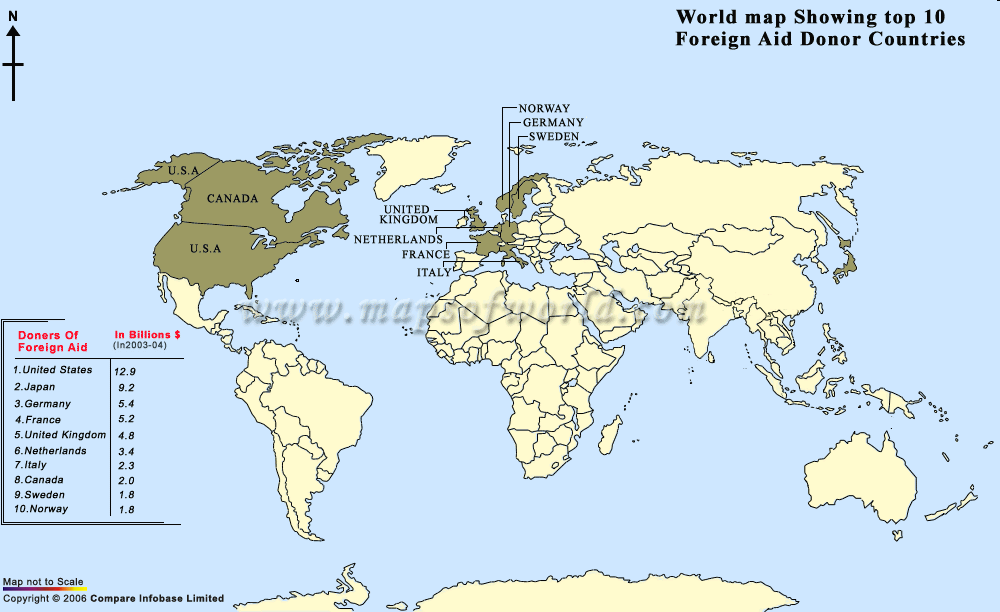 Another View
Problems with Planning- Five
The issue of growth vs. distribution: traditional goals industrialization and aim of high and growing GNP per capita income vs. quality indicators (social development) of life

Problem: Failure of planning blamed on weak planning and administrative capacity. The separation of and the lack of implementation was often ignored by planners
Problems with Planning- Five
11. The Issue of grass roots participation must be raised-Bottom up Planning

12. There was rhetoric of a command economy as opposed to a market economy with two extremes and the soft state in-between.  Planning suffers from this rhetoric.
Problems with Planning- Six
13. Debate about the coordination of Planning Voluntary vs. hierarchical authority- The Social Engineering Problem

14. Planning was a shopping list
Command vs. Grassroots Planning
The Human Resource Development Strategy
Strategy to focus on Education and Capacity Building as the basic Development strategy

Basic Thrust of Rockefeller Foundation 1960s and 1970s

See Picard and Buss, Chapter 11
HRD Issues
Debate about Doctrine vs. Interpretation (Augustine vs. Luther)

Private vs. Public (Dewey)

Role of Secularism (John Locke)

Literacy (Primary) vs. Higher (Intellectual) Education Development (Piaget’s Stages)

Bounded Knowledge vs. the Synthetic (unbounded) mode of Thought (Picard)

The Empirical focus?

HRD vs. Keynesianism (James S. Coleman and Robert  J.Berg)
Application of HRD
Focus on Management Development Rather than Development Management

Debates about the Role of Professional and Technical vs. Management

“Which comes first, the chicken or the Egg?”

See John E. Kerrigan and Jeff S. Luke, Management Training Strategies for Developing Countries (Boulder, CO: Lynne Rienner, 1987).
A Mock Exam Question:
To what extent, is the state planning approach possible? (eg. balanced regional development).  What role is there in the early 21st century for national as opposed to regional, sectoral or project planning?
Deconstruction Exercise
Each Group will break down the question and include at least ten planning references